ЖИВИ СВЕТ
АМАЗОНИЈЕ
“И на копну и у води  Амазонија личи на големи вртлог бујног живота, у коме се непрестано рађа и умире више него игде другде на Земљи. Чистине и шуме, реке и језера обилују безбројним становницима, од који је мало њих пријатељски расположено према човеку. Већина их је у свако доба спремна да човеку напакости, да га убоде, угризе, да га онеспособи, усмрти”.
                                                                                       Алфонсо Цвитановић
Амазонска прашума је по биљном и животињском свету најбогатије место на свету. У њој живи 30 милиона врста инсеката, 20% свих познатих животињских и 30% свих познатих биљних врста.
ПОЂИМО РЕДОМ...
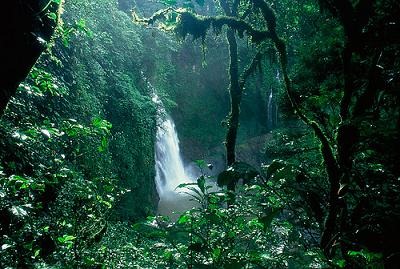 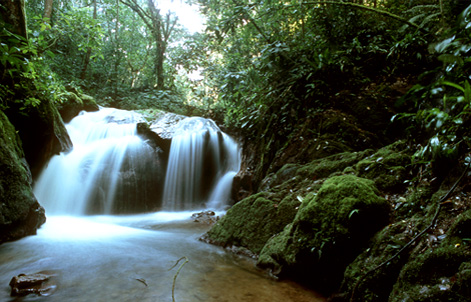 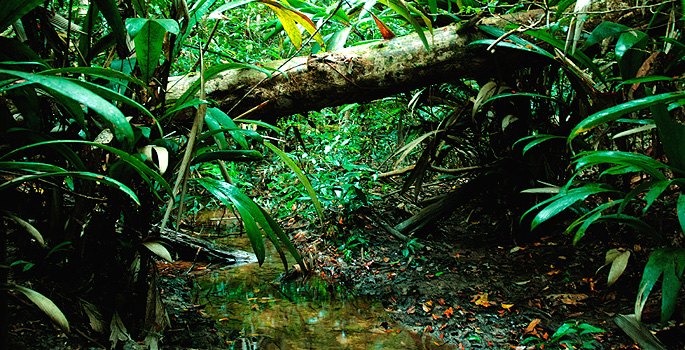 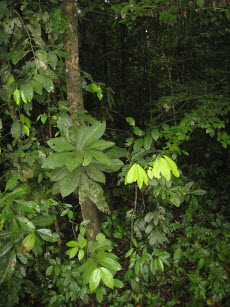 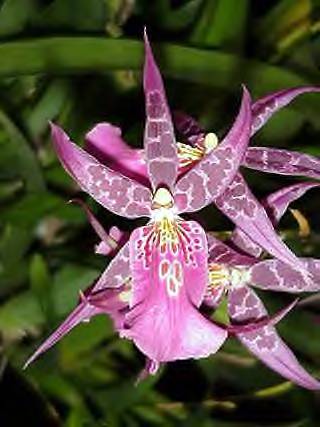 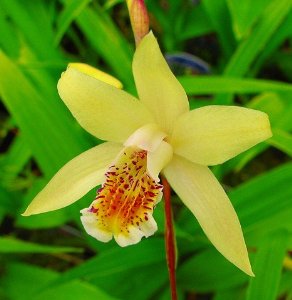 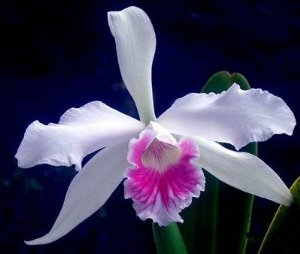 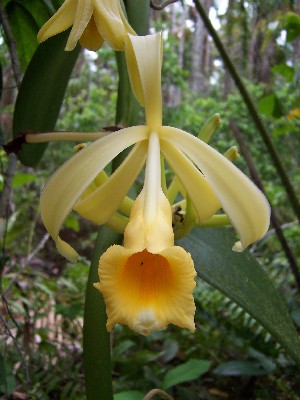 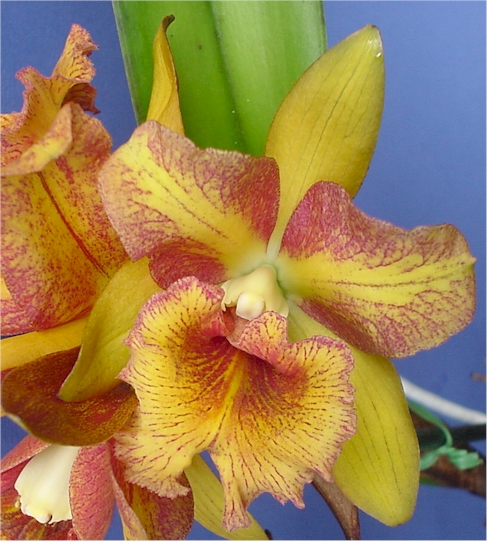 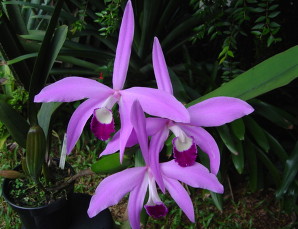 ОРХИДЕЈЕ
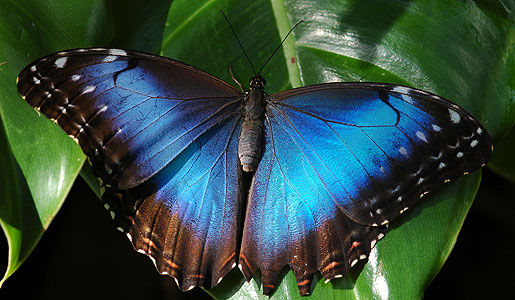 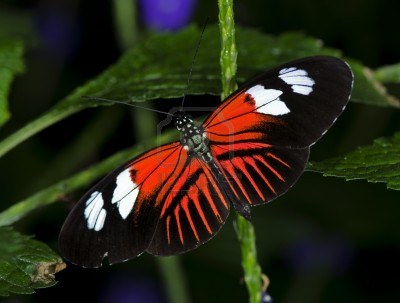 ЖИВОТИЊЕ АМАЗОНИЈЕ
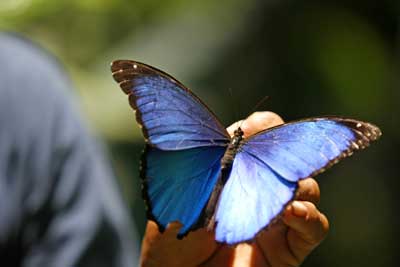 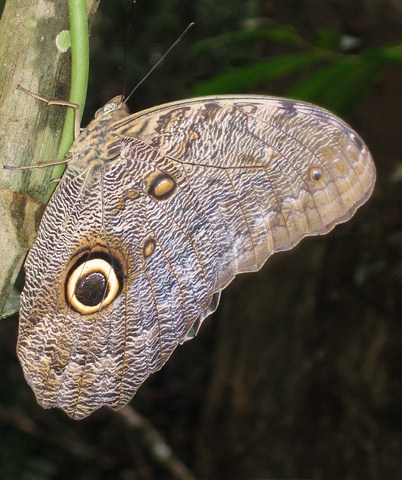 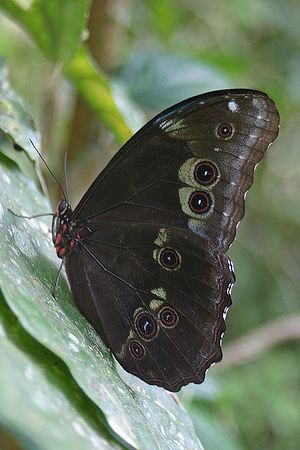 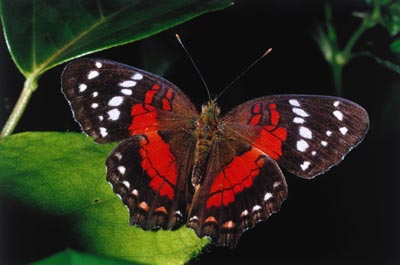 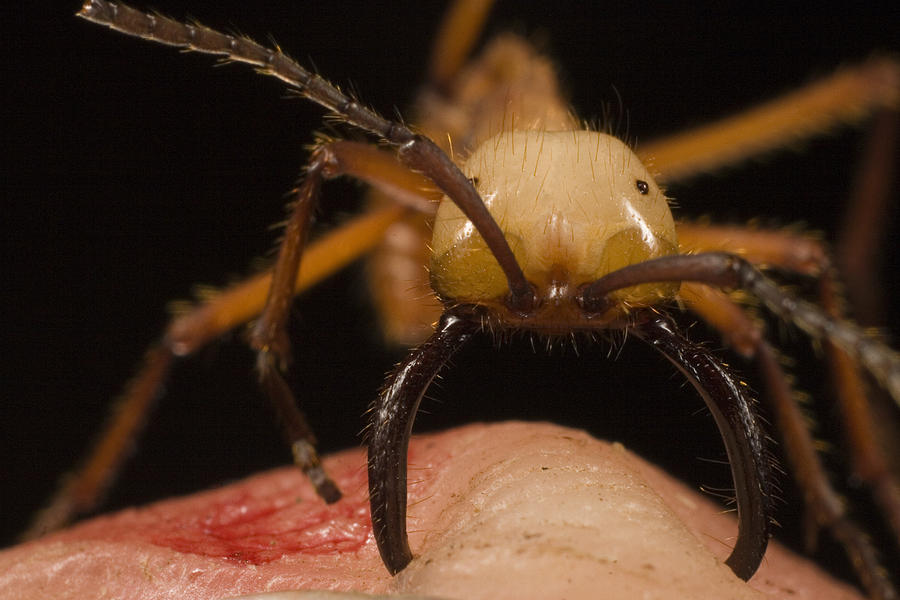 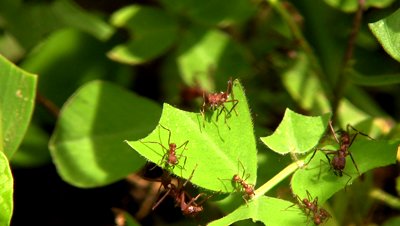 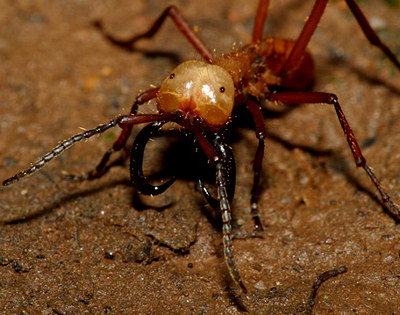 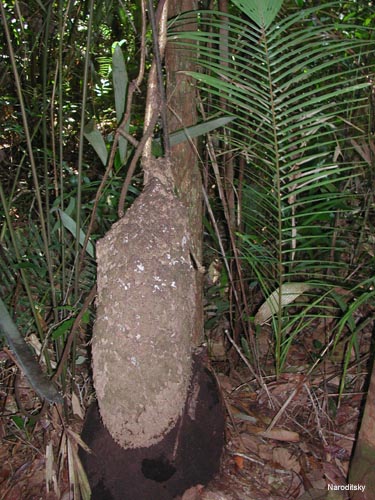 МРАВИ
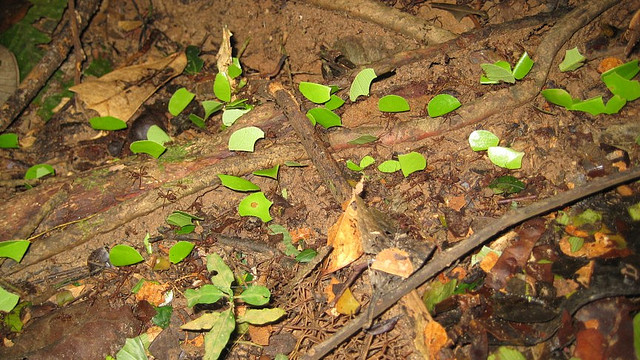 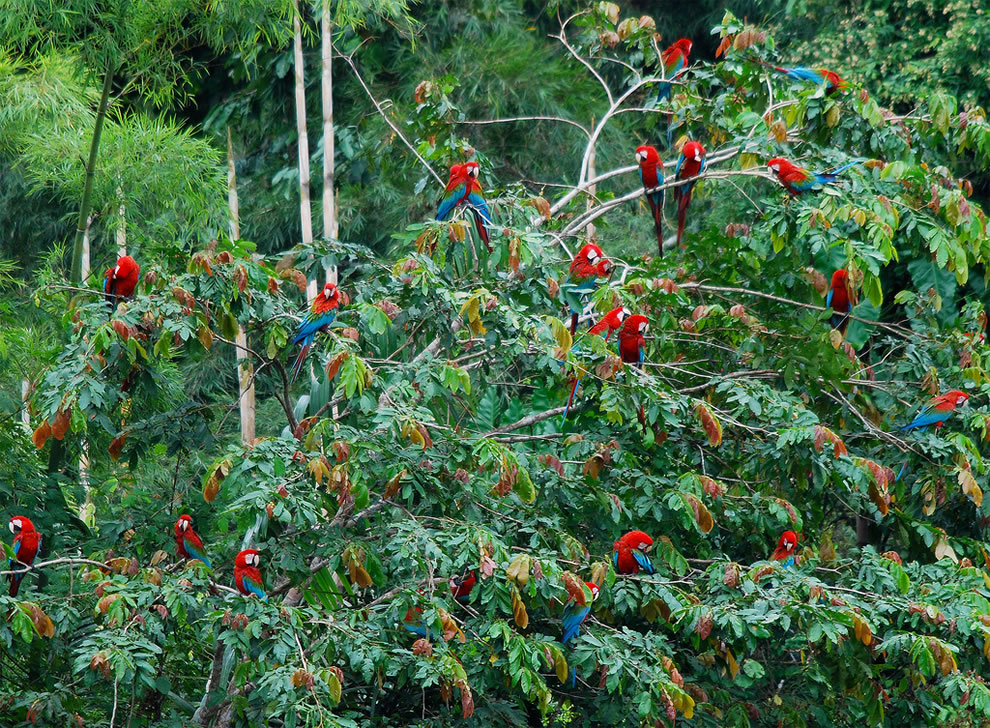 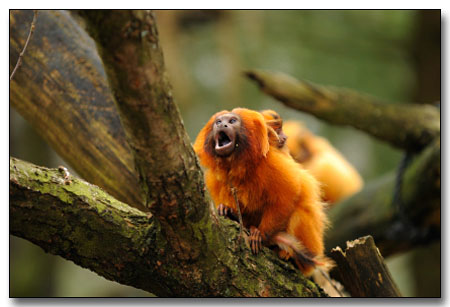 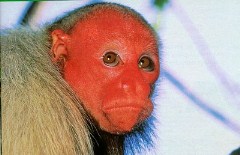 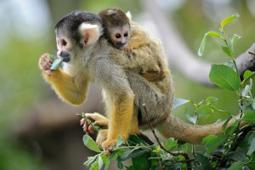 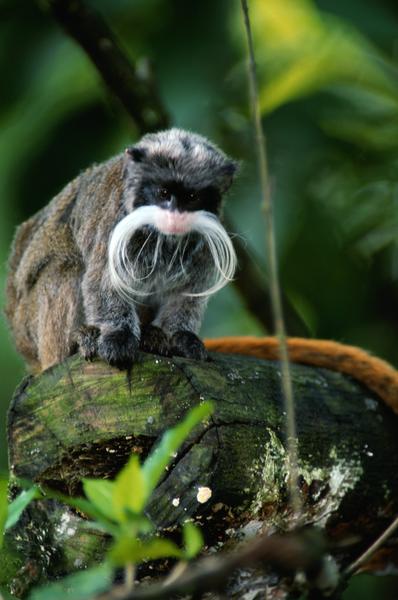 мајмуни
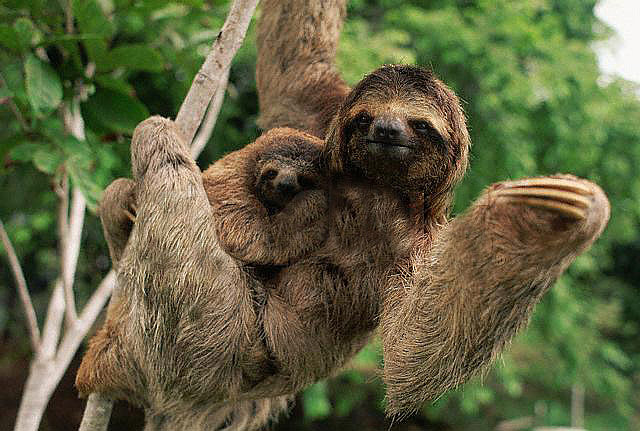 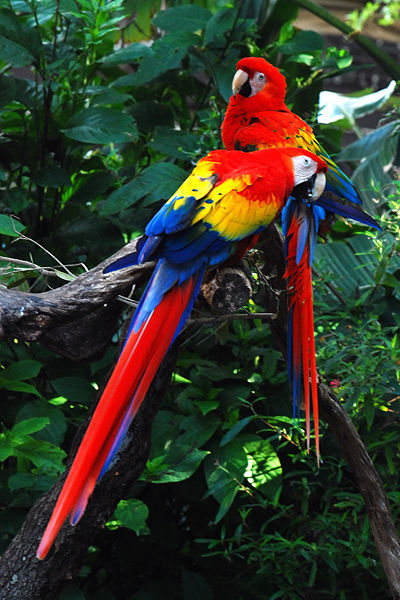 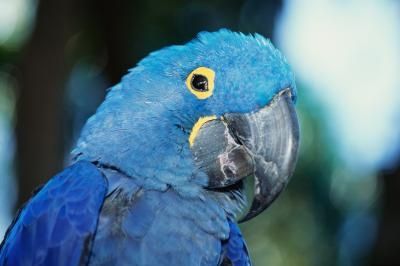 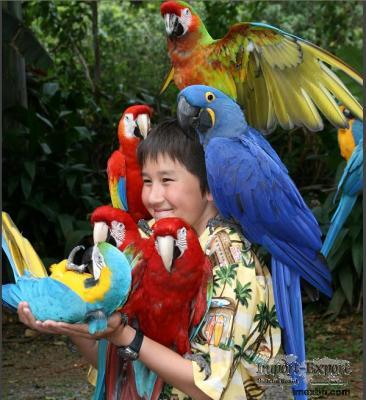 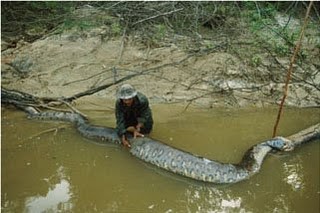 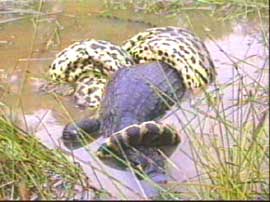 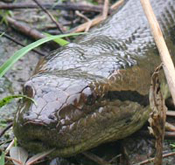 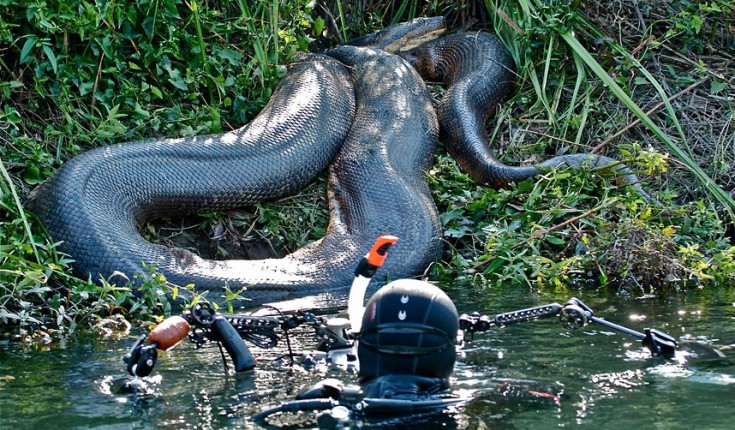 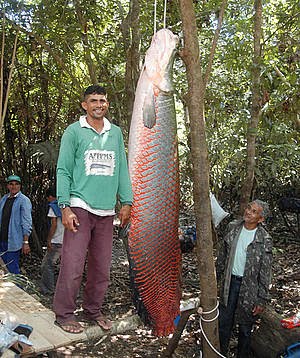 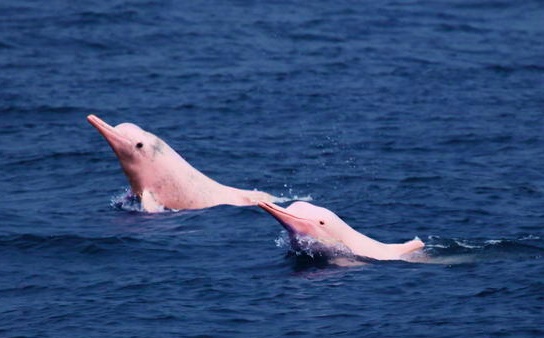 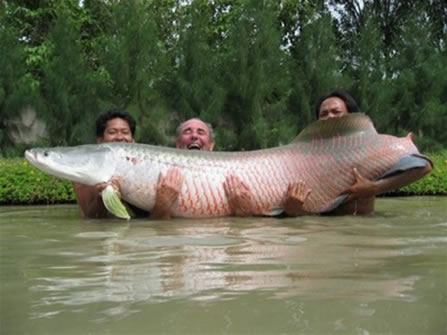 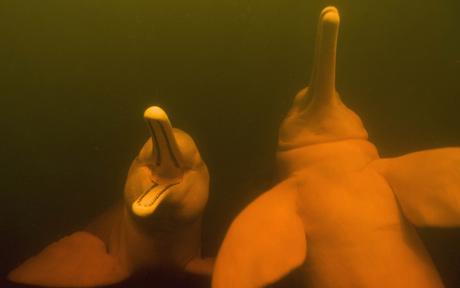 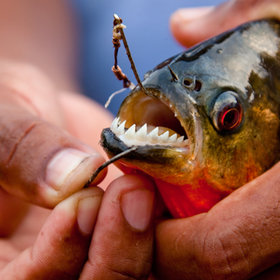 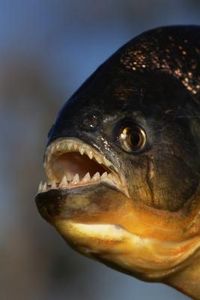 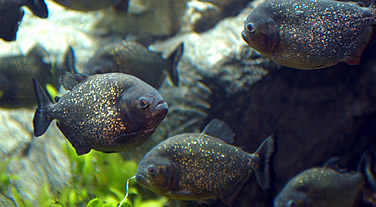 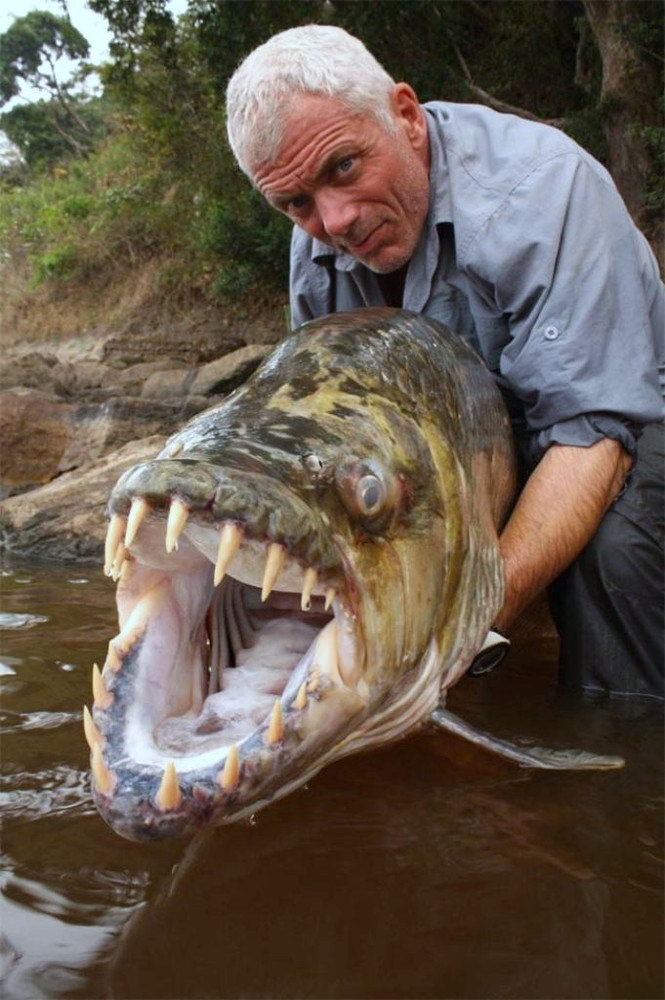 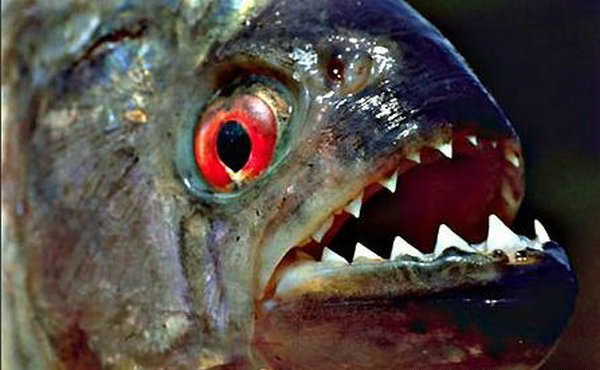 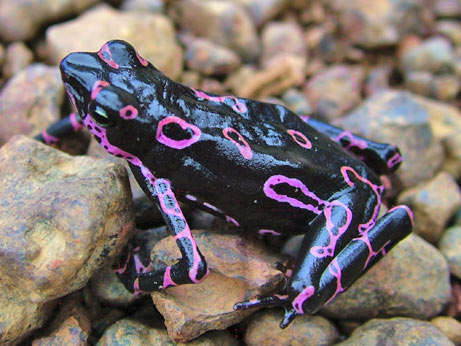 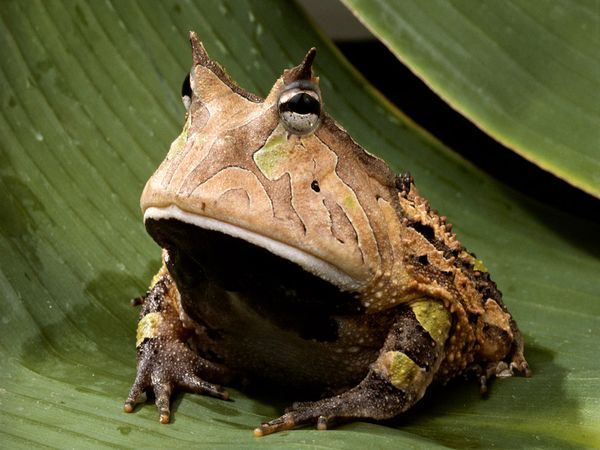 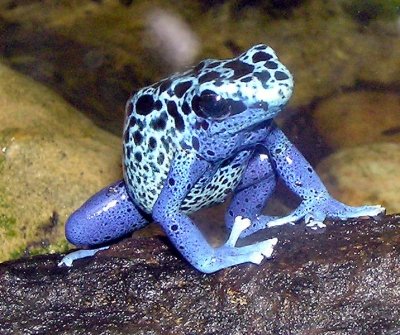 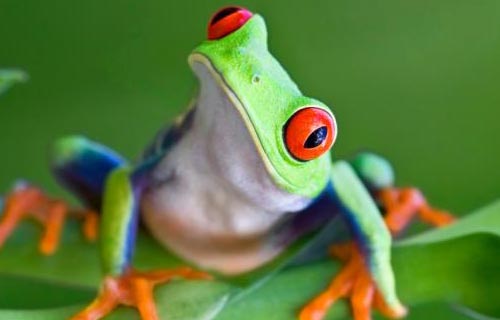 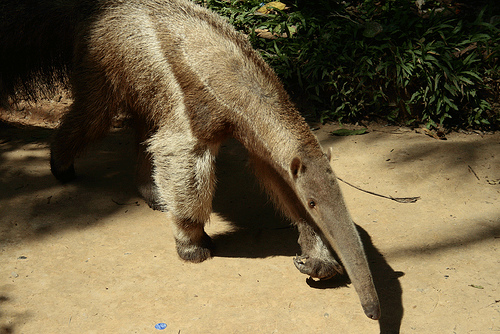 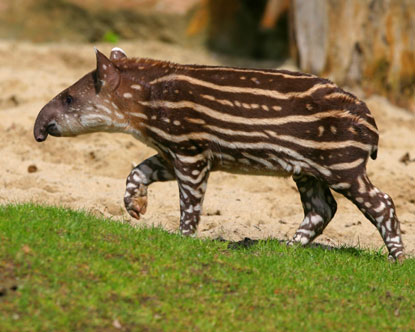 мравојед
леопард
тапир
капибара
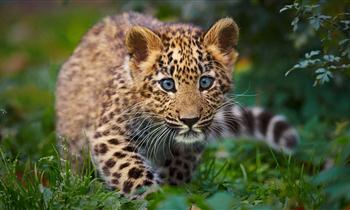 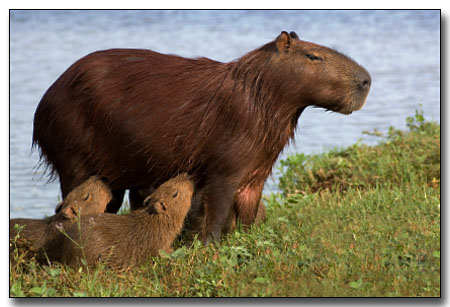 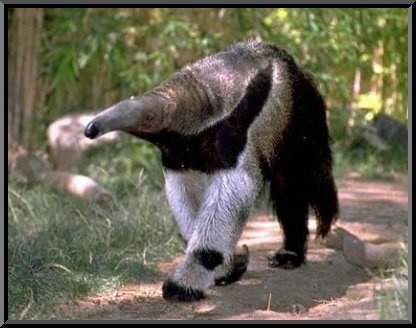 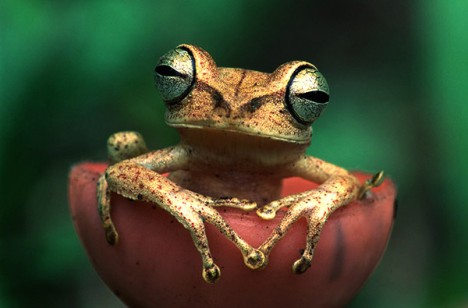 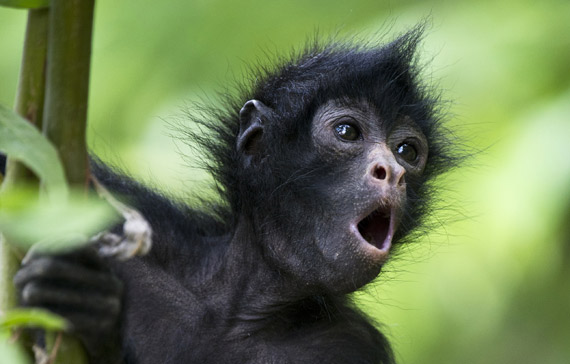 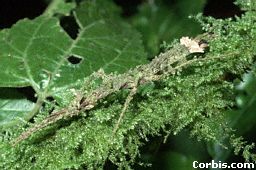 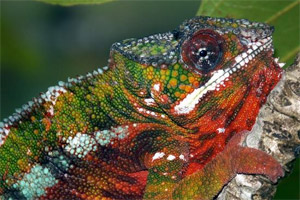 К Р А Ј

              ДРУГОГ ДЕЛА

                АУТОР
  
      ГОРДАНА ВАСИЋ

       АПРИЛ 2013. ГОДИНЕ